การบันทึกข้อมูลแปลง ม.44
ตัวอย่างแปลงย่อย
No1/1
No1/2
1. คีย์ข้อมูลแปลง ม.44 ที่ถูกแบ่งเป็นแปลงย่อยลงใน ALRO Land เมนูพื้นที่กันออก
1
No1/3
No1/4
No1/5
No1/6
2. ลบแปลงเดิมออก
2
ฐานพื้นที่กันออก
ข้อมูลในฐาน
จะเหลือเฉพาะ
ที่เป็นแปลงย่อย 
ตามตัวอย่างแปลงย่อย
3
No1
* นอกจากวิธีให้จังหวัดคีย์ด้วยตัวเองแล้ว จังหวัดสามารถทำหนังสือแจ้งความประสงค์ ให้ ศทส. นำเข้าข้อมูลให้ได้
Subcode1 เพิ่มเติมสำหรับ ม.44
ผลการจัดที่ดิน = 21 (จัดได้)
* ศทส. จะทำการ Remote เข้าไปเพิ่ม Subcode 1 ที่ Server จังหวัด ภายในวันที่ 10 ก.พ. 60 จังหวัดจึงจะสามารถใช้งานได้
ALRO Land (เมนูพื้นที่กันออก/พื้นที่ยังไม่ดำเนินการ)
ALRO Land (เมนูที่ดินรัฐ)
NO1/1
NO1/2
4. ลบแปลง NO1/2 
ออกจากฐาน
พื้นที่กันออก
รังวัดทั้งแปลง
นำไปจัดให้เกษตรกร ตาม 9(2)
1. คีย์แปลง/ระวาง,เกษตรกร
2. คีย์หมายเหตุว่ามากจากแปลง ;NO1/2
3. คีย์เลือก Subcode1
NO1/3
NO1/4
เมื่อรังวัดได้เลขแปลง/ระวาง
NO1/5
NO1/6
กรณีนำแปลง ม.44 มาแบ่งแปลง
1. คีย์แปลง/ระวาง , เกษตรกร
2. คีย์หมายเหตุว่ามาจากแปลง ; No1/2
3. คีย์เลือก Subcode1
** เส้นประคือ : เมื่อช่างไปรังวัดเป็นระบบ UTM มีเลขแปลงระวางแล้ว 
ให้คีย์เข้าไปใน เมนูที่ดินรัฐ แล้วส่งผลงานตามปกติ
** ถ้ามีการคีย์เข้าไปในเมนูที่ดินรัฐ แล้วจังหวัดลืมลบแปลงหรือลดเนื้อที่ ศทส.สามารถตรวจสอบย้อนกลับได้
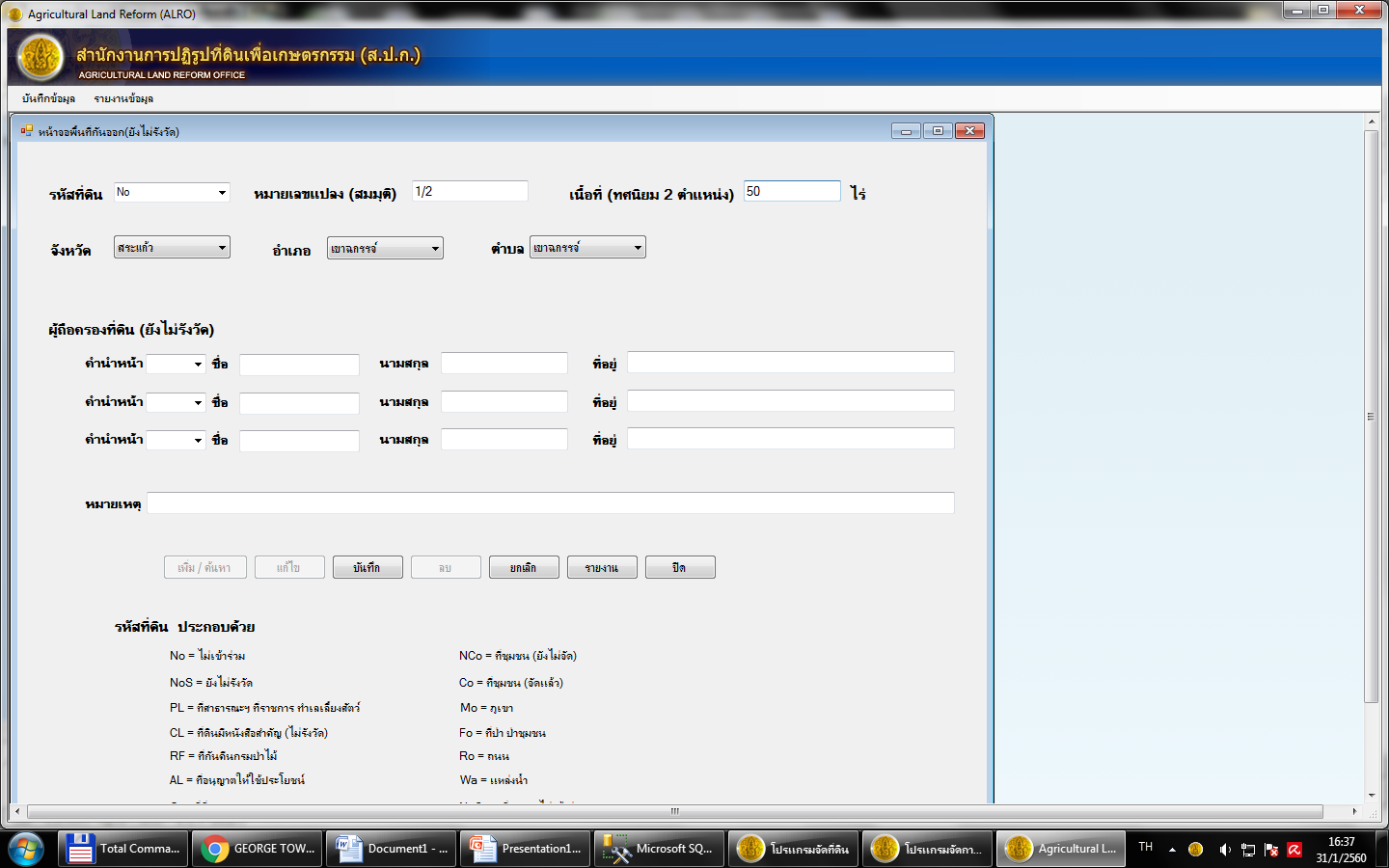 เริ่มต้น
No
1/2
50
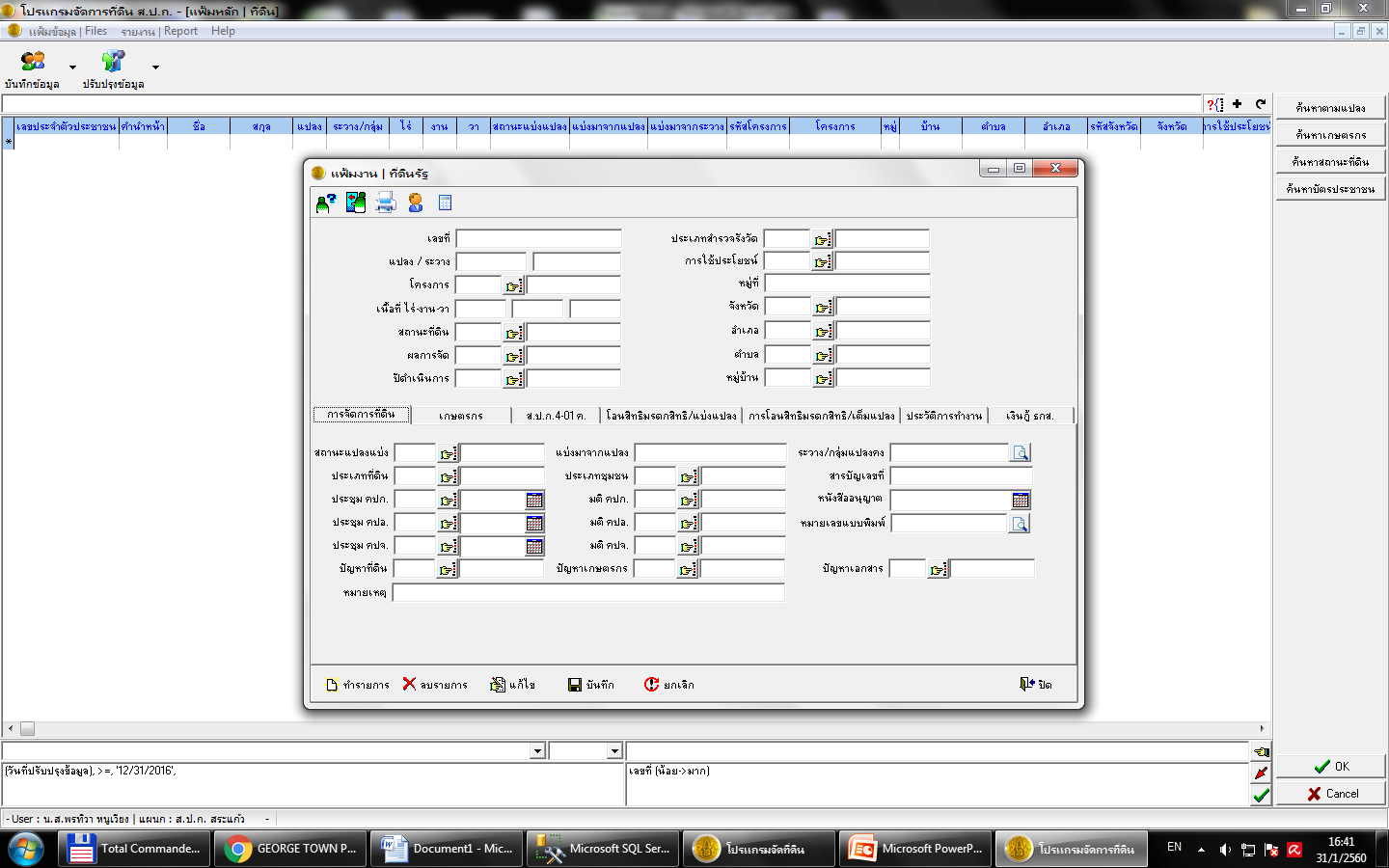 1
1
5555II1234
50
2,3
24
กรณีที่1 500ไร่ จัดตาม9(2)
;No1/2
4 ลบ
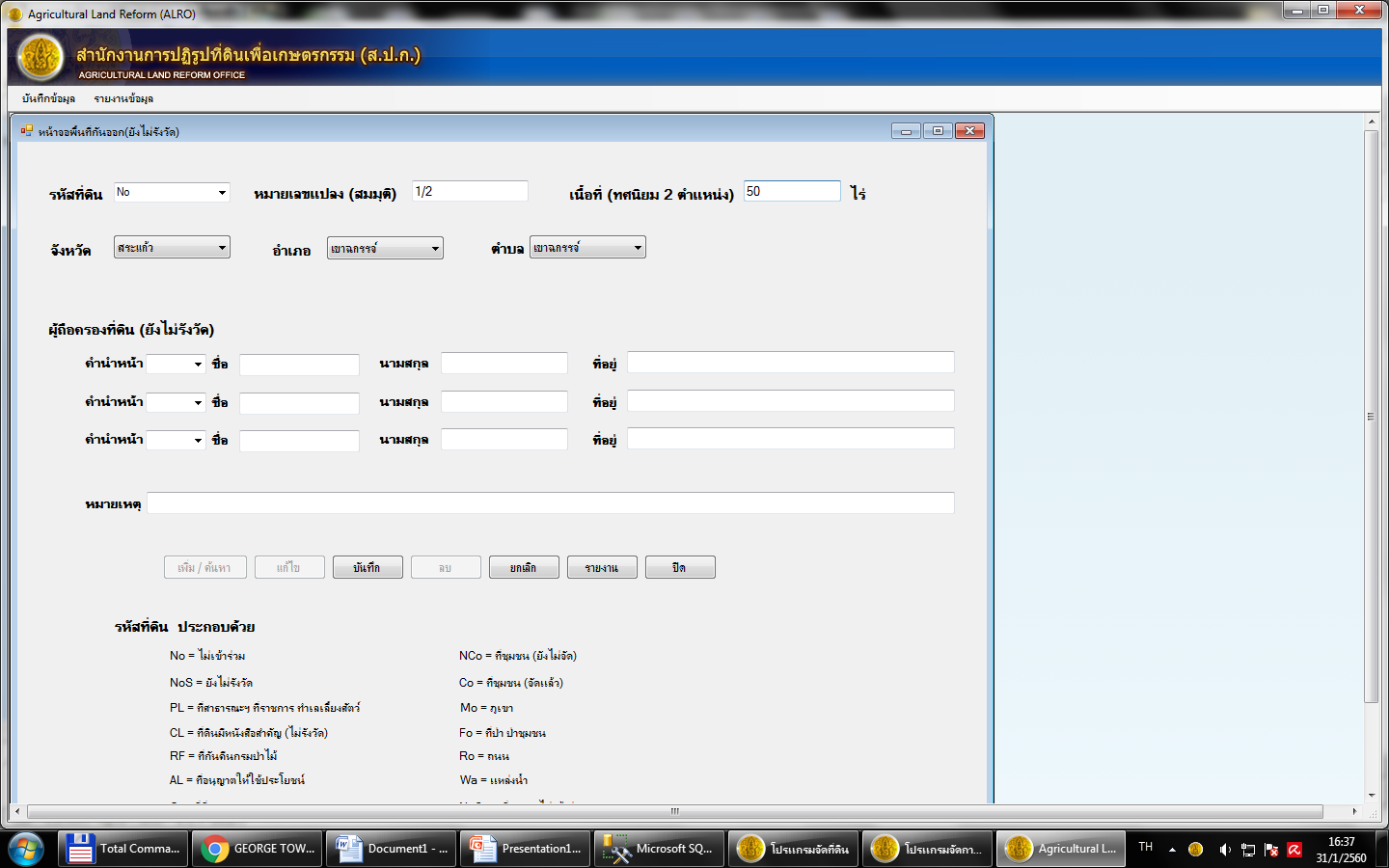 สมมติ ถ้ามีการนำแปลง 1/5555II1234         มาแบ่งเป็นแปลง 2/5555II1234
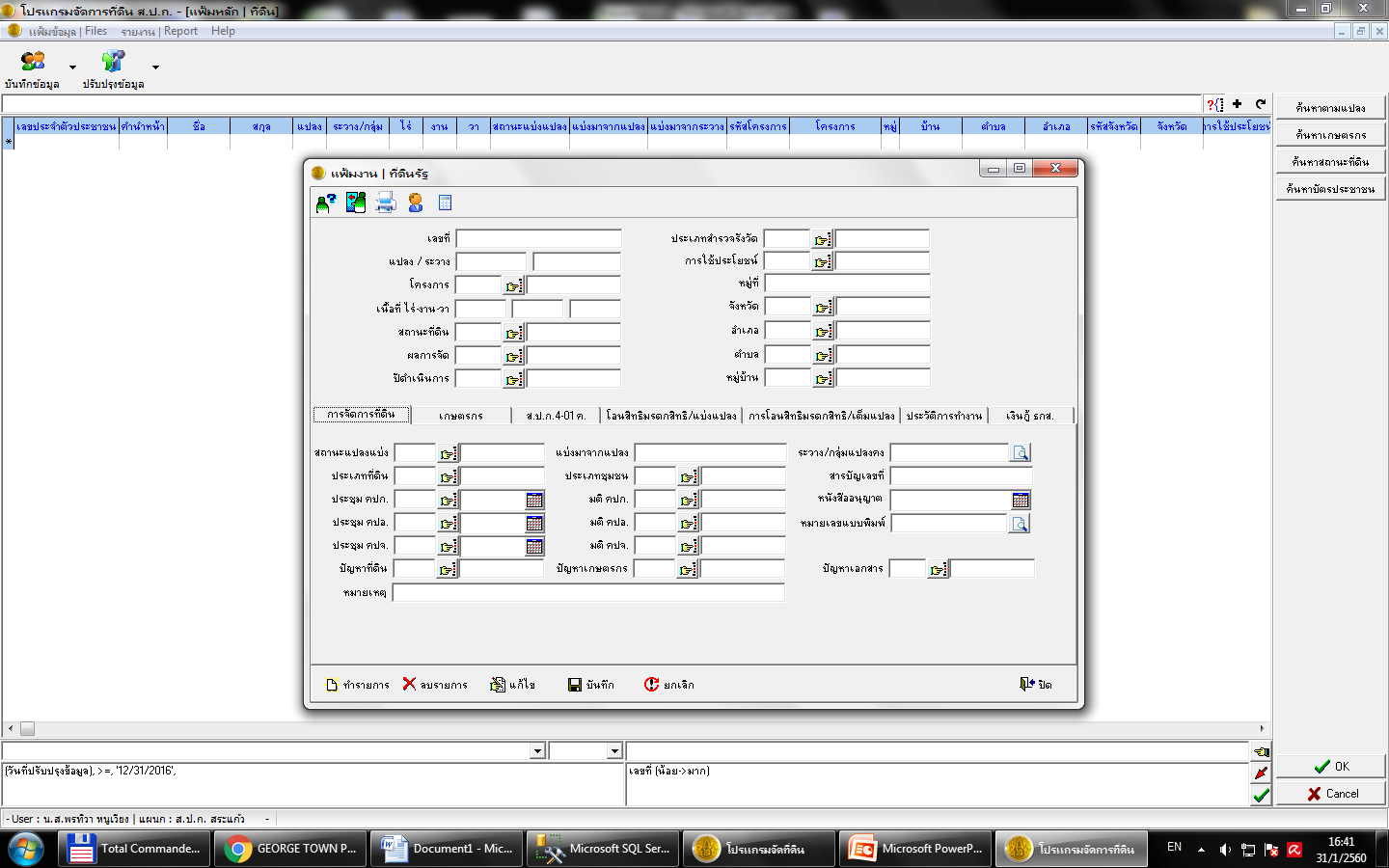 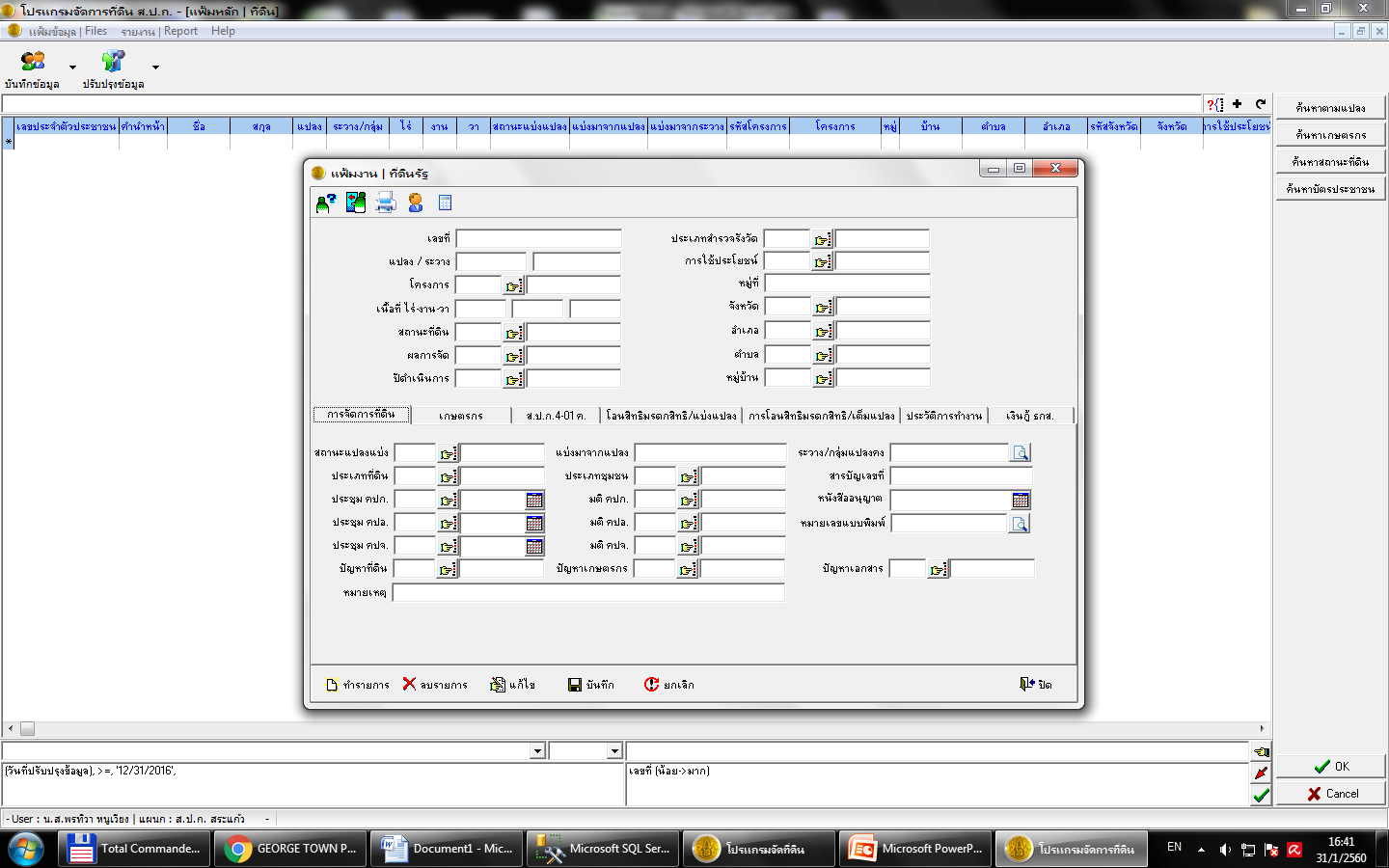 1
2
5555II1234
1
5555II1234
25
25
2,3
24
กรณีที่1 500ไร่ จัดตาม9(2)
24
กรณีที่1 500ไร่ จัดตาม9(2)
;No1/2
;No1/2
ALRO Land (เมนูพื้นที่กันออก/พื้นที่ยังไม่ดำเนินการ)
ALRO Land (เมนูที่ดินรัฐ)
NO1/1
NO1/2
รังวัดบางส่วน
นำไปจัดให้เกษตรกร ตาม 9(2)
1. คีย์แปลง/ระวาง ,เกษตรกร
2. คีย์หมายเหตุว่ามากจากแปลง ;NO1/4
3. คีย์เลือก Subcode1
NO1/3
NO1/4
เมื่อรังวัดได้เลขแปลง/ระวาง
4. ลดเนื้อที่ NO1/4 
เหลือ 
250 ไร่
50 ไร่
NO1/5
NO1/6
กรณีนำแปลง ม.44 มาแบ่งแปลง
1. คีย์แปลง/ระวาง , เกษตรกร
2. คีย์หมายเหตุว่ามาจากแปลง ; No1/4
3. คีย์เลือก Subcode1
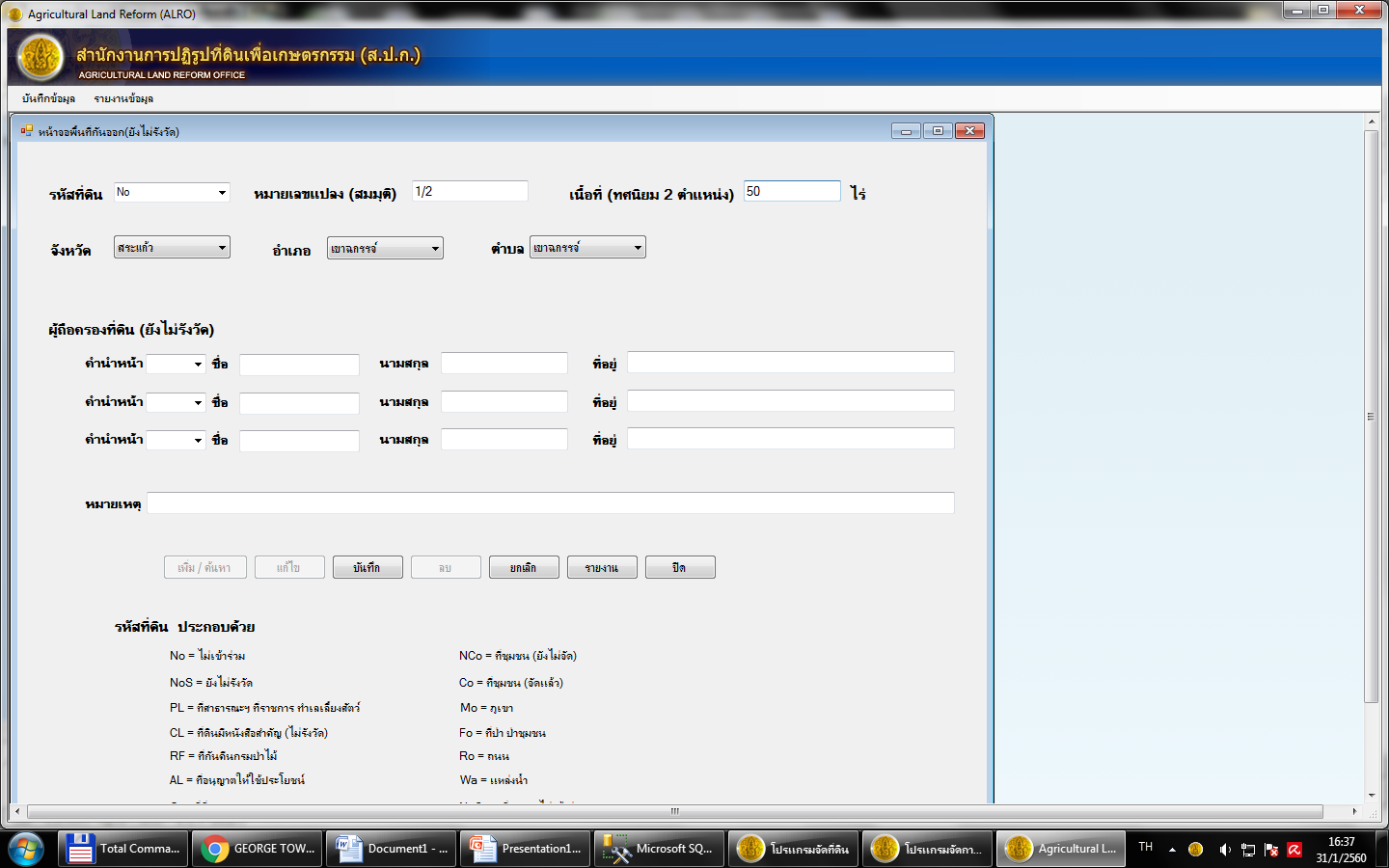 เริ่มต้น
No
1/4
300
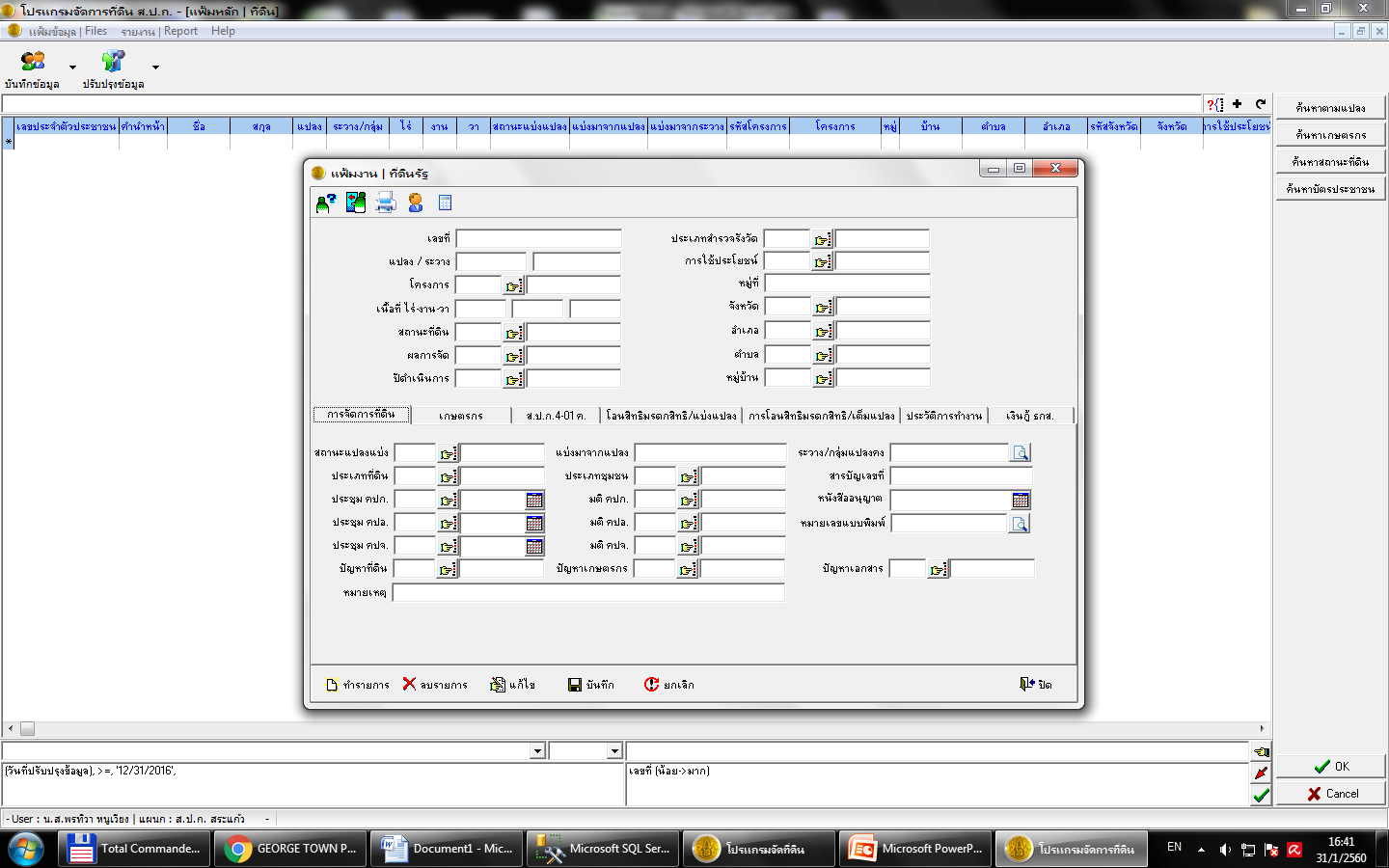 1
1
5555II5678
50
2,3
24
กรณีที่1 500ไร่ จัดตาม9(2)
;No1/4
4 ลดเนื้อที่
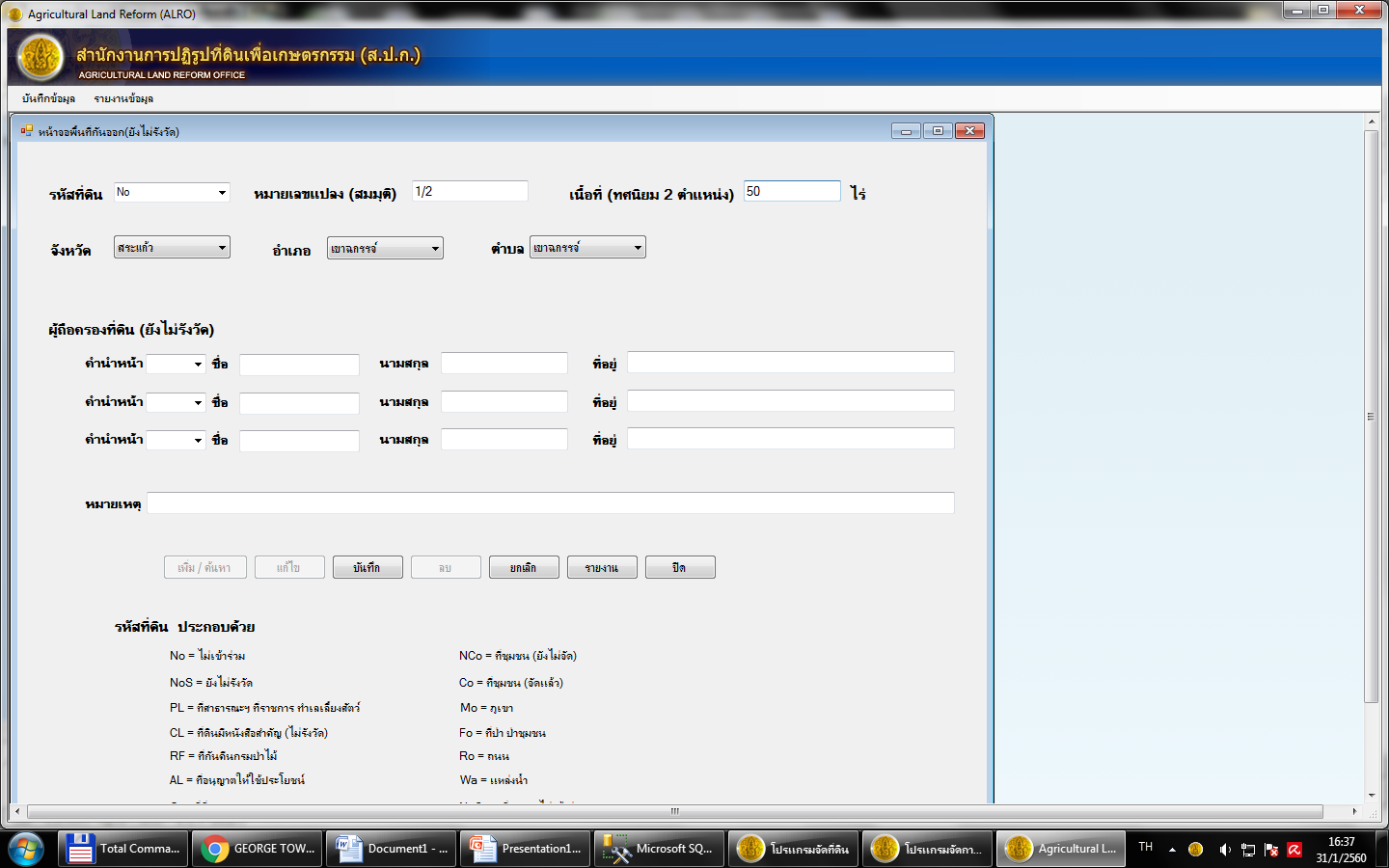 No
1/4
250
ALRO Land (เมนูพื้นที่กันออก/พื้นที่ยังไม่ดำเนินการ)
ALRO Land (เมนูที่ดินรัฐ)
NO1/1
NO1/2
รังวัดบางส่วน
ที่ดินเกินสิทธิตาม 9(2)
1. คีย์แปลง/ระวาง
2. คีย์หมายเหตุว่ามากจากแปลง ;NO1/4
3. คีย์เลือก Subcode1
เมื่อรังวัดได้เลขแปลง/ระวาง
NO1/3
NO1/4
4. ลดเนื้อที่ NO1/4 
เหลือ 
250 ไร่
50 ไร่
กรณีนำแปลง ม.44 มาแบ่งแปลง
NO1/5
NO1/6
1. คีย์แปลง/ระวาง , เกษตรกร
2. คีย์หมายเหตุว่ามาจากแปลง ; No1/4
3. คีย์เลือก Subcode1
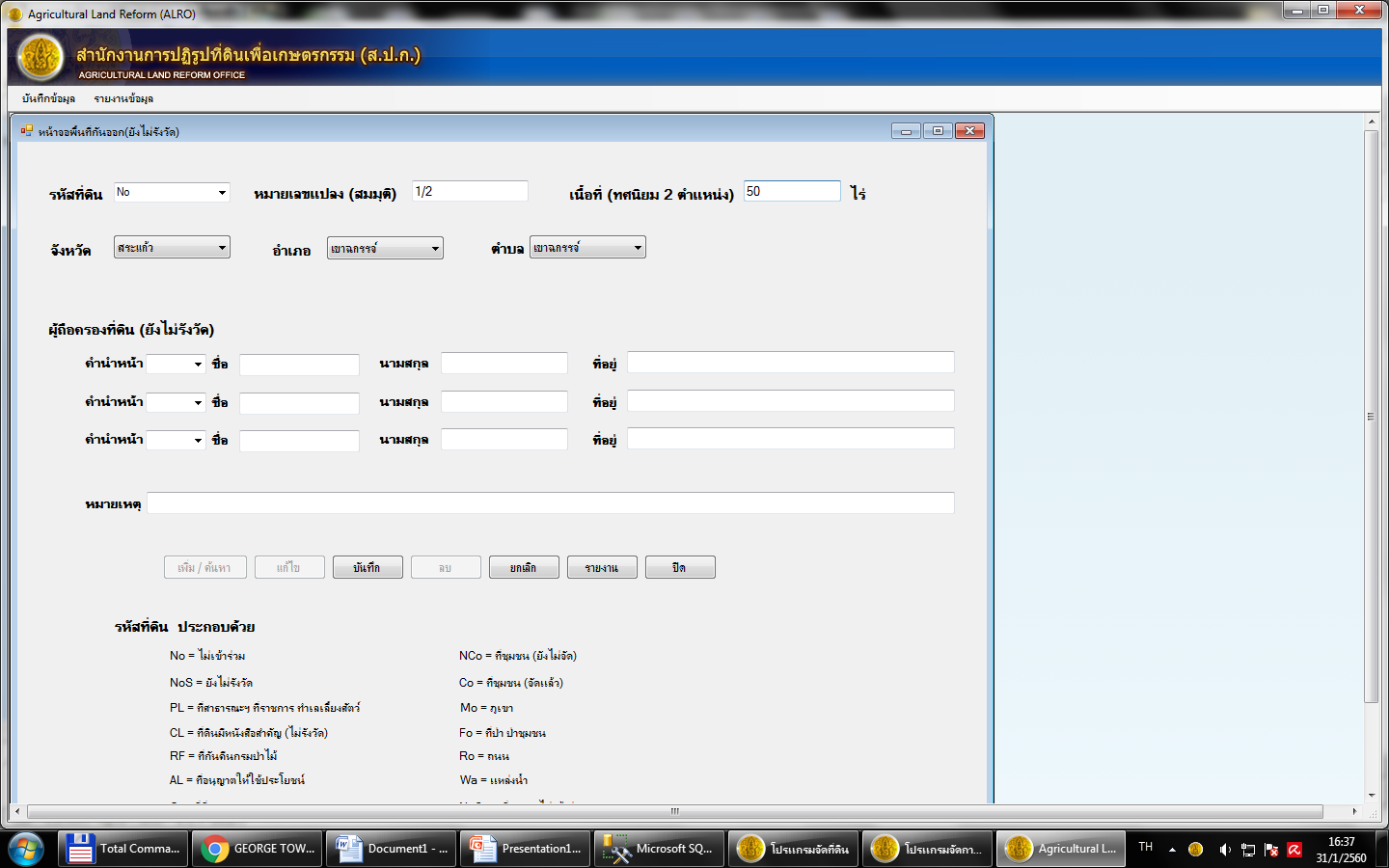 เริ่มต้น
No
1/4
250
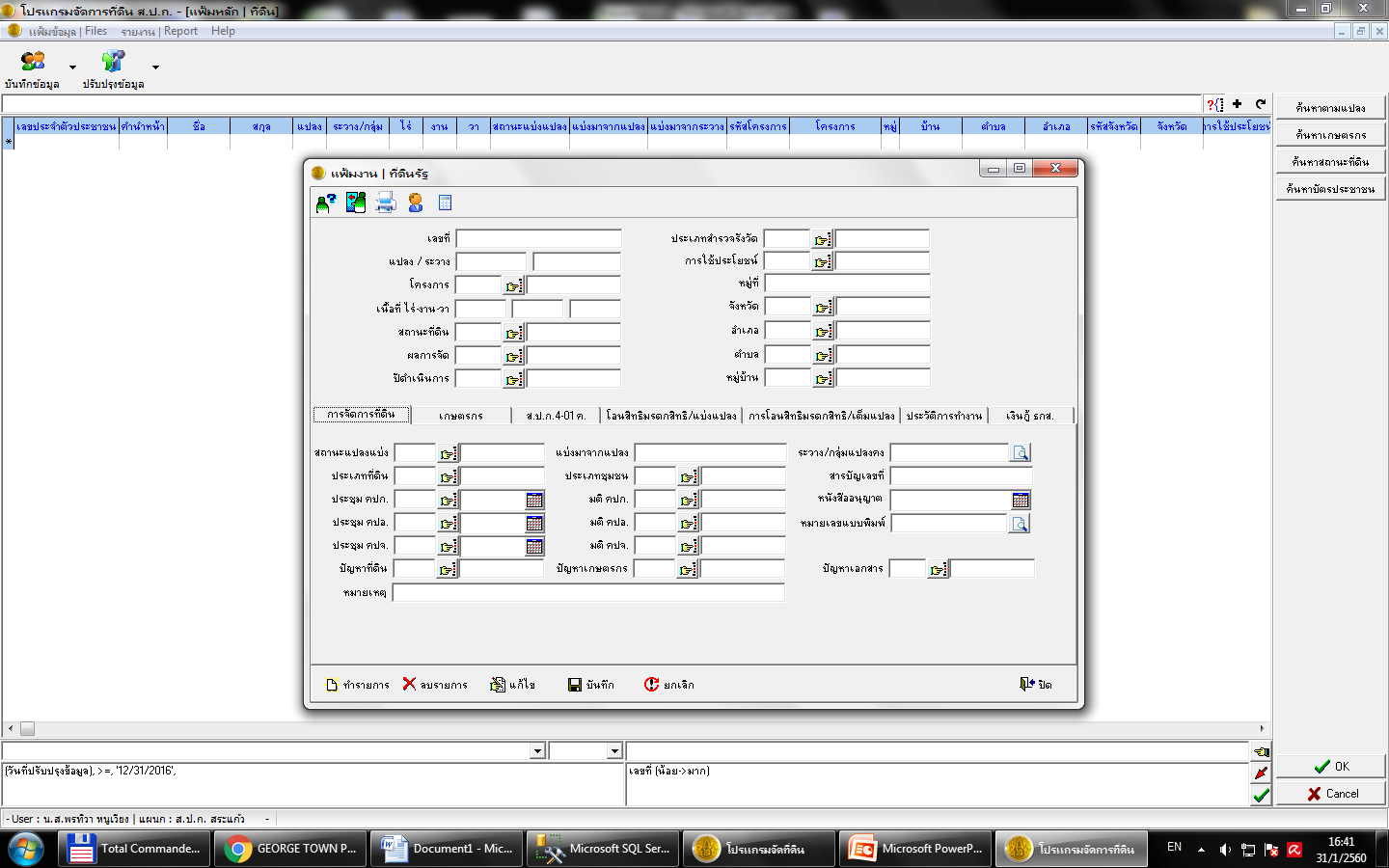 1
1
5555II9999
250
2,3
25
กรณีที่1 500ไร่ เกินสิทธิ 9(2)
;No1/4
4 ลบ
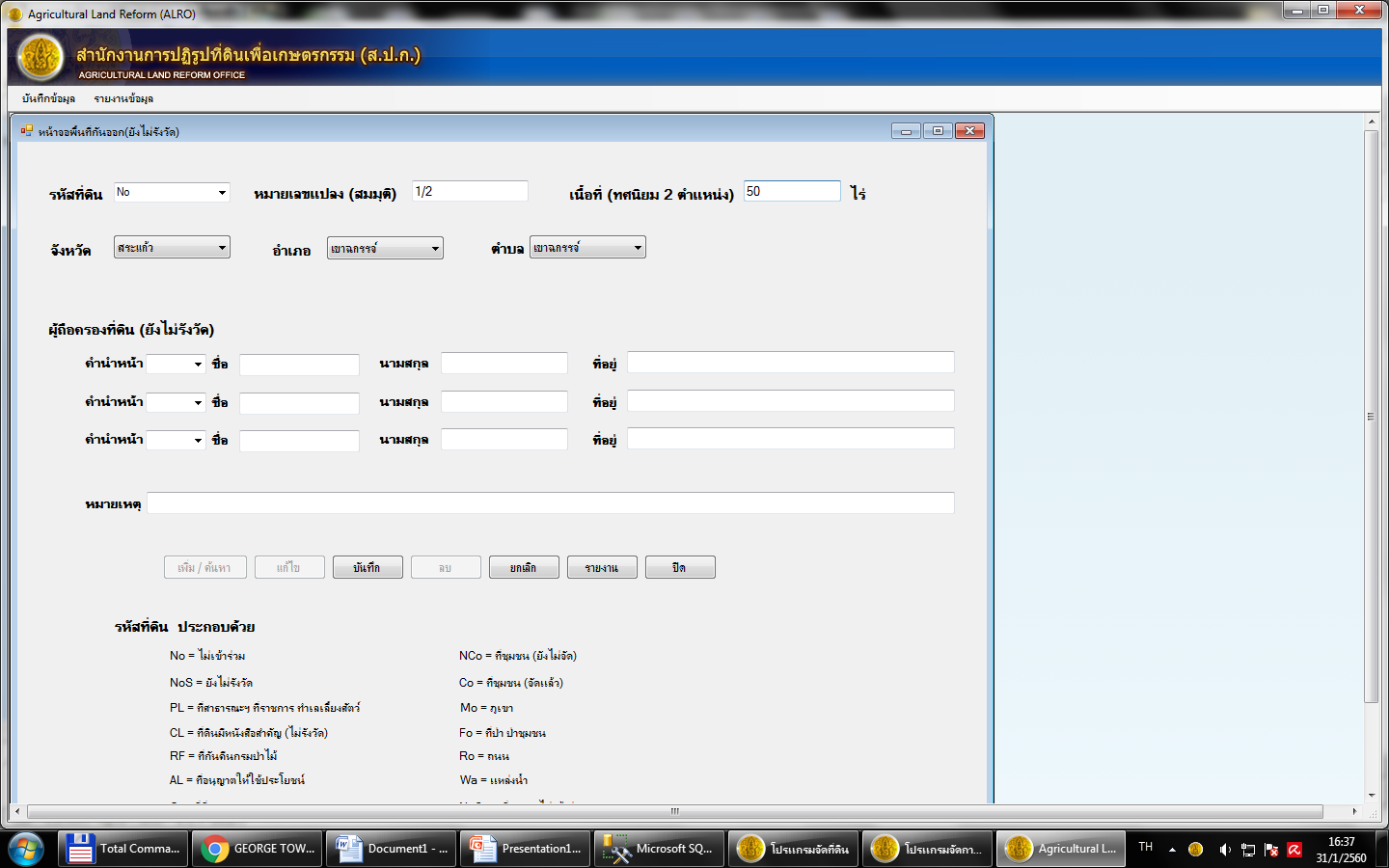 การจัดที่ดินในรูปแบบสถาบัน / สหกรณ์
ALRO Land (เมนูพื้นที่กันออก/พื้นที่ยังไม่ดำเนินการ)
ALRO Land (เมนูที่ดินรัฐ)
รังวัดเพื่อจัดคนลงรูปแบบสถาบัน ตาม 9(1)
1. สร้างรหัสโครงการ  โดยกำหนดหลักที่ 3 ของโครงการ = 7
รูปแบบ
   - รหัสโครงการ  XX7XX
       หลักที่ 1-2 = รหัสจังหวัด
         หลักที่ 3   = การจัดที่ดินชุมชน ตามนโยบายรัฐบาล
                             ในพื้นที่เขตปฏิรูปที่ดิน
         หลักที่ 4-5 = รหัสสถาบัน/สหกรณ์ 
                              (รันต่อเนื่องเหมือนกับรหัสโครงการ)
   - ชื่อโครงการ  ชื่อสถาบัน/สหกรณ์;xx/xxxx;xx/xx/xxxx
        ชื่อสถาบัน/สหกรณ์ = ชื่อสถาบัน/สหกรณ์
          xx/xxxx = คปจ. ครั้งที่
          xx/xx/xxxx = วันที่ประชุม คปจ.
2. คีย์ แปลง/ระวาง,ที่ตั้งที่ดิน,ข้อมูลเกษตรกร เหมือนแปลงปกติ
3. คีย์ ประเภทที่ดิน =4 สถาบันฯ/สหกรณ์
4. คีย์หมายเหตุ ;NO1/6
5. คีย์เลือก Subcode1
NO1/1
NO1/2
NO1/3
NO1/4
NO1/5
NO1/6
6. ลบแปลง NO1/6 
ออกจากฐาน
พื้นที่กันออก
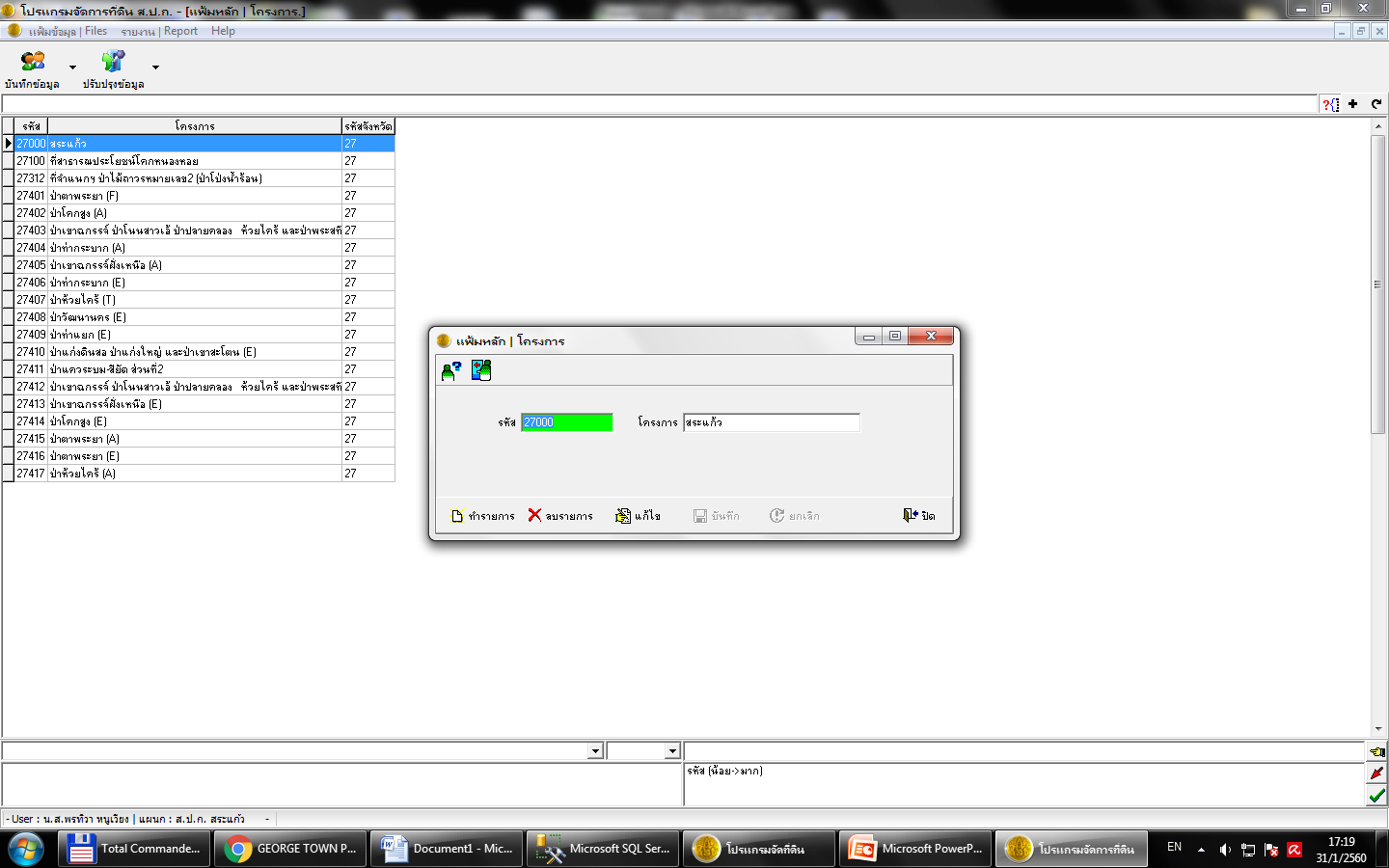 ตัวอย่างการสร้างรหัสโครงการใหม่
1
27701
สหกรณ์ตัวอย่าง;01/2560;20/02/2560
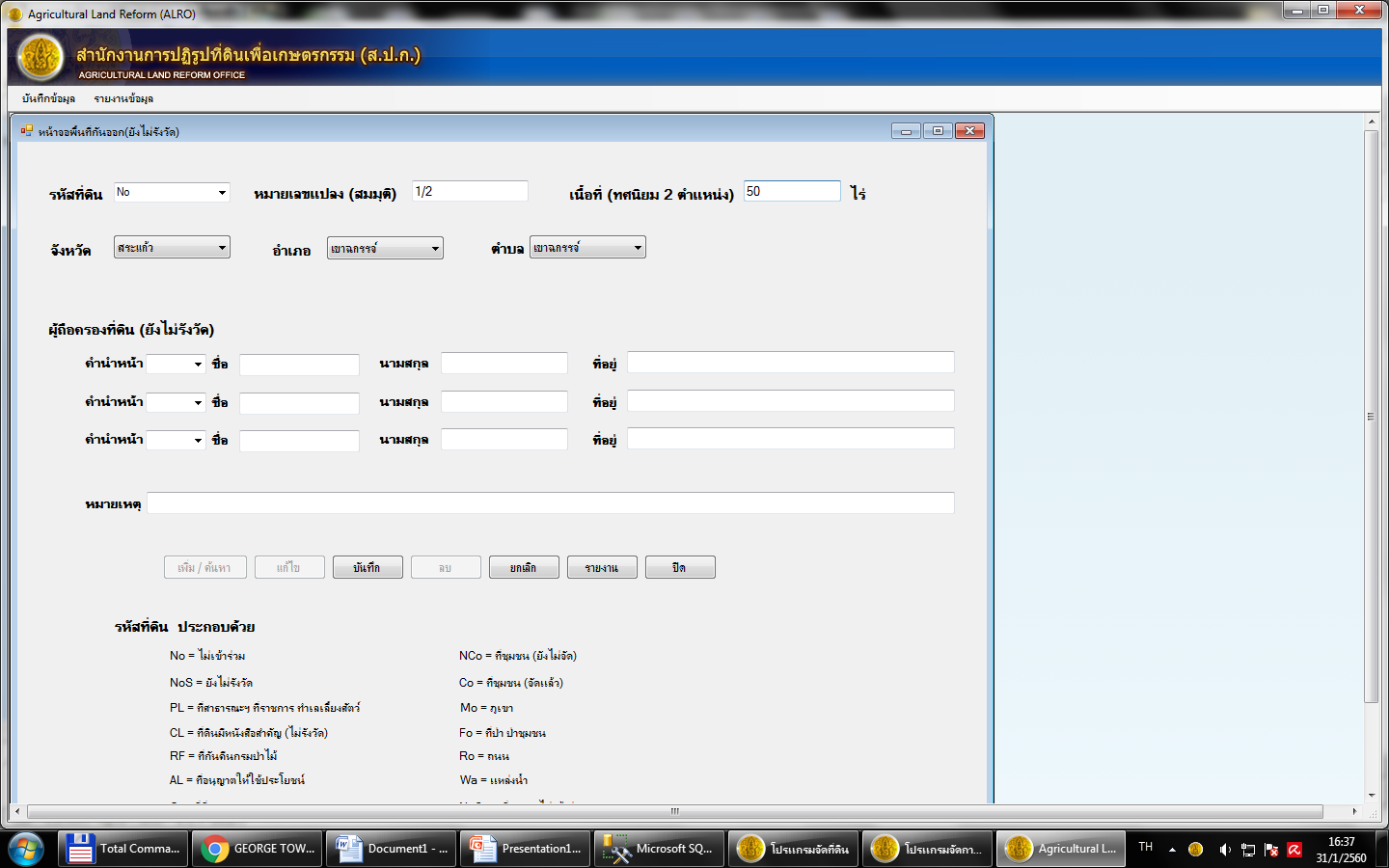 เริ่มต้น
No
1/6
500
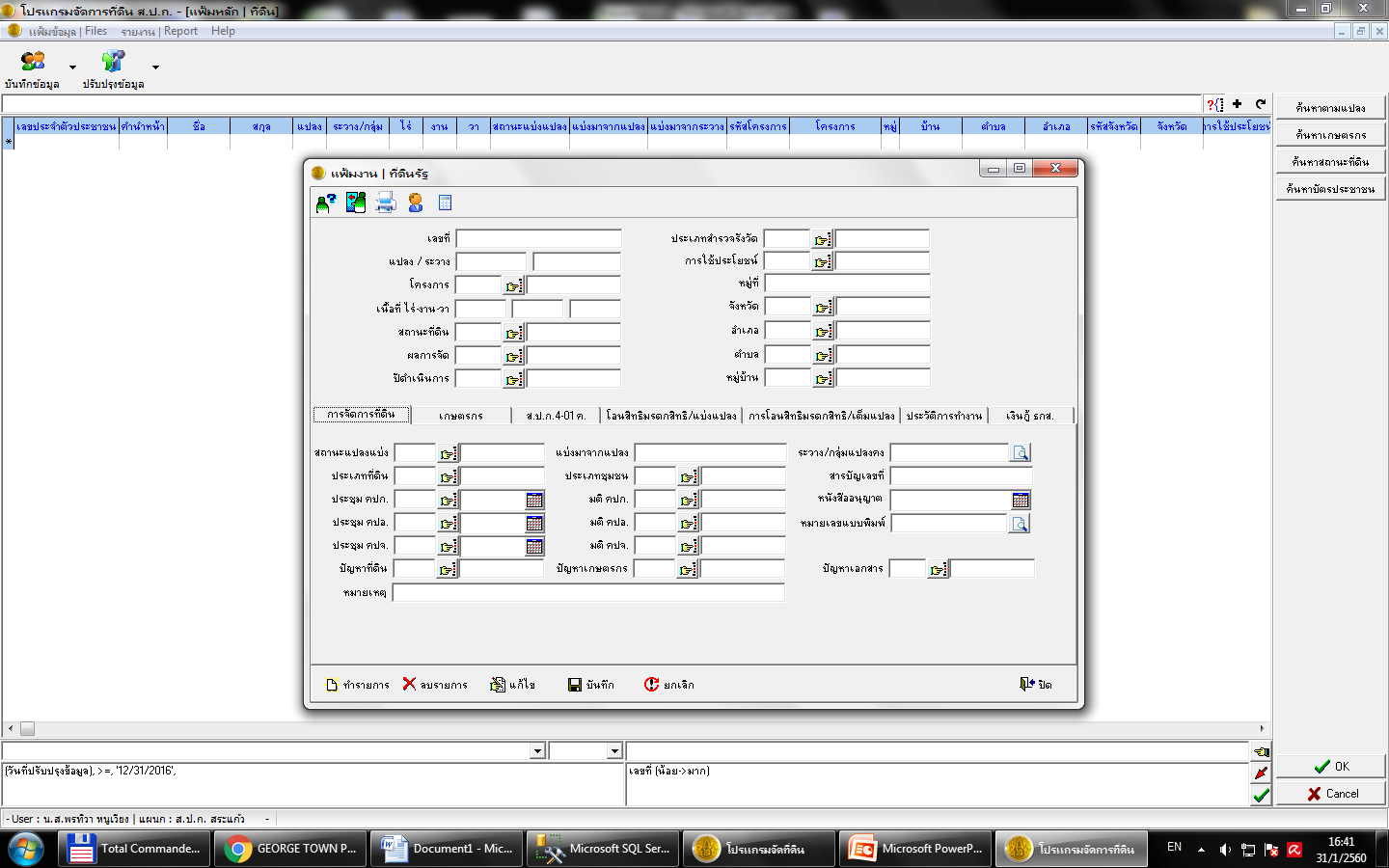 2
1
5555II1111
27718
สหกรณ์ตัวอย่าง;01/2560;20/02/2560
500
3
4
สถาบัน/สหกรณ์
4,5
23
กรณีที่1 500ไร่ จัดตาม9(1)
;No1/6
6 ลบ
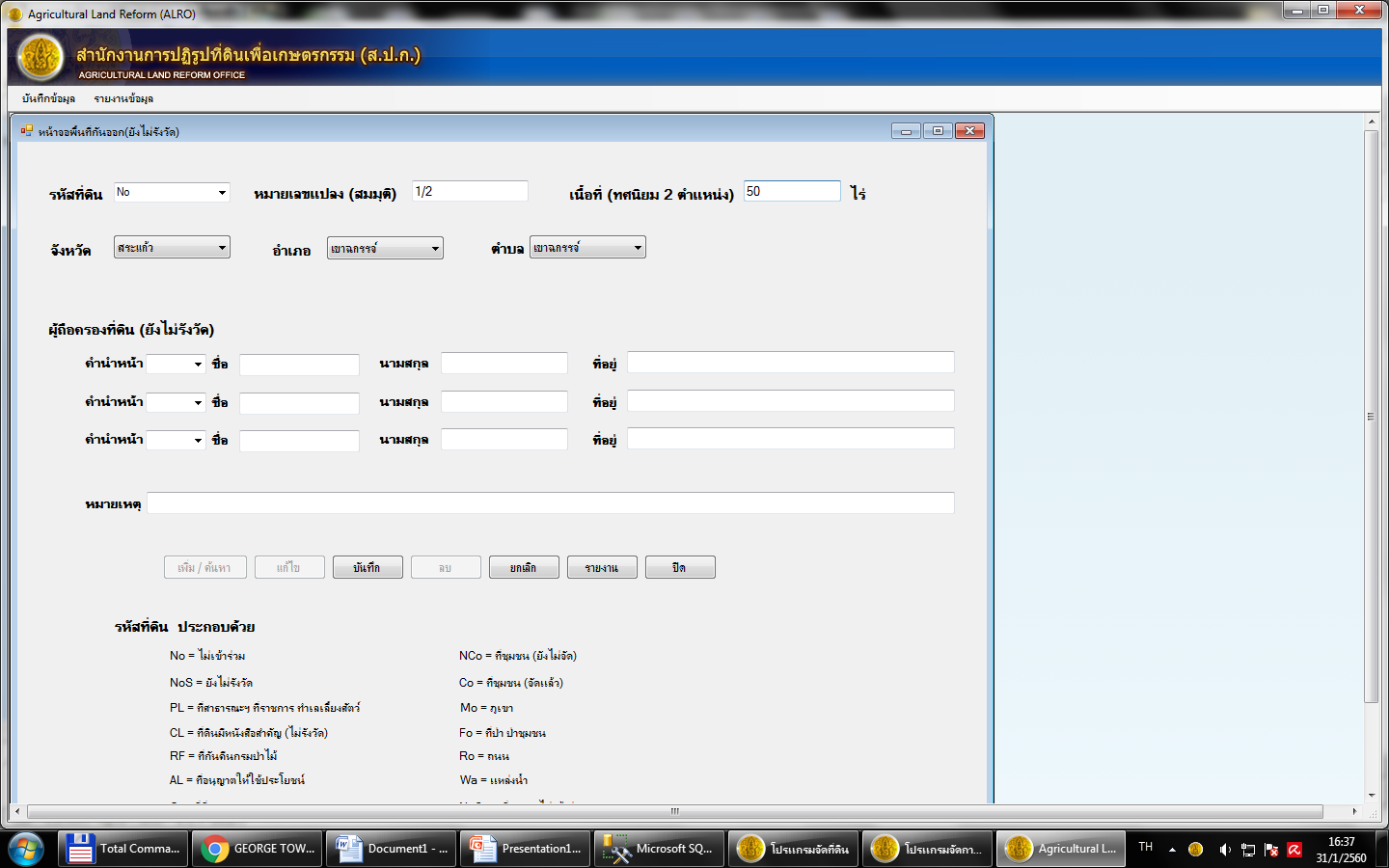 พื้นที่ที่นำไปจัดที่ดินไม่ได้
กลุ่มข้อมูลที่ ส.ป.ก. จังหวัดรายงานข้อมูลก่อนการจัดกลุ่ม
กลุ่มข้อมูลที่ ส.ป.ก. จังหวัดรายงาน
FR คืนกรมป่าไม้
Zone C
กอ.
คลอง
คลองสาธารณะ
คสช. พบคำร้อง
จุดผ่อนปรนบ้านหนองปรือ
โฉนด
โฉนด + ภบท. 5
โฉนด นส. 3ก
โฉนดตราจอง
โฉนดที่ดิน
ชส. 4
ชุมชน
ถนน
ท.ค.
ท.ด. 25
ทาง-ลำคลอง
ทางสาธารณะ
ทางสาธารณะประโยชน์
ทางหลวงแผ่นดินสาย 359
ทางหลวงแผ่นดิน
    สายวัฒนานคร-ตาพระยา
ที่ชมชน
ที่ชุมชนยังไม่ได้จัด
ที่ป่า ป่าชุมชน
ที่มีสภาพป่า
ที่ราชการกฎหมายอื่น
ที่สภาพป่า
ที่สาธารณะ
น.ค.
น.ส. 3
น.ส. 3ก
น.ส. 3ก เลขที่ 1235
น.ส. 3ก เลขที่ 1302
น.ส. 3ข
น.ส. 4จ
น.ส.2
น.ส.2ก
น.ส.ก.
น.ส.ล.
กลุ่มข้อมูลที่ ส.ป.ก. จังหวัดรายงาน (ต่อ)
นอกเขต
นอกเขต ส.ป.ก.
แนวเสาไฟฟ้า
ใบจอง
ใบเสร็จการเสียภาษี
ป่า
ป่าสาธารณะ
ป่าหิน
พื้นที่กันคืนป่า
พื้นที่ป่า
พื้นที่มีสภาพป่า
พื้นที่มีสภาพป่าปัจจุบัน
พื้นที่ส่งคืน ส.ป.ก. 
ภ.บ.ท. 11
ภ.บ.ท. 5 , น.ส. 3
ภ.บ.ท. 5 , ไม่มีหลักฐาน
ภ.บ.ท. 5 , สัญญาซื้อขาย
ภ.บ.ท. 5 ของ วีระพงษ์
ภ.บ.ท. 6
ภบท. 11 / สัญญาซื้อขาย
ภูเขา
มีสัญญาซื้อขาย
มือเปล่า
ไม่ทราบ
ไม่ทราบเอกสาร
ไม่มี
ไม่มีหลักฐาน
ไม่มีหลักฐานมาแสดง
ไม่มีเอกสาร
ไม่แสดงหลักฐาน
ร.ว. 10
ส.ค. 1
ส.ค. 2
ส.ป.ก.
ส.ป.ก. 4-01
ส.ร. 1
สทก. 1
สระน้ำสาธารณะ
สัญญาซื้อขาย
สาธารณะห้วยสาธารณะ
แหล่งน้ำ
อื่นๆ
กลุ่มข้อมูลที่จัดตามมติที่ประชุม 30 ม.ค. 2560
CL - ที่ดินมีหนังสือสำคัญ
ท.ค.			
ท.ด. 25
น.ส.2
น.ส.2ก
น.ส. 3
น.ส. 3ก
น.ส. 3ก เลขที่ 1235
น.ส. 3ก เลขที่ 1302
น.ส. 3ข
น.ส. 4จ
น.ส.ก.
น.ส.ล.
ร.ว. 10
ส.ค. 1
ส.ค. 2
สทก. 1
โฉนด
โฉนด + ภบท. 5
โฉนดตราจอง
โฉนดที่ดิน
โฉนด นส. 3ก
ใบจอง
Co - ที่ชุมชน (จัดแล้ว)
FO - ที่ป่า ป่าชุมชน
FR -  กันคืนกรมป่าไม้
ไม่สามารถจำแนกได้ต้องดูเป็นรายแปลง
ที่ป่า ป่าชุมชน
ที่มีสภาพป่า
ที่สภาพป่า
ป่า
ป่าสาธารณะ
ป่าหิน
พื้นที่ป่า
พื้นที่มีสภาพป่า
พื้นที่มีสภาพป่าปัจจุบัน
พื้นที่กันคืนป่า
ที่ชุมชน
OT - ที่อื่นๆ
PL - ที่สาธารณะประโยชน์
RO - ถนน
ชส. 4
น.ค.
อื่นๆ
ที่ราชการกฎหมายอื่น
ที่สาธารณะ
แนวเสาไฟฟ้า
ถนน
ทางสาธารณะประโยชน์
ทางสาธารณะ
ทางหลวงแผ่นดินสาย 359
ทางหลวงแผ่นดิน
    สายวัฒนานคร-ตาพระยา
NoOw - ไม่ทราบผู้ถือครอง 
                  และ ไม่มีผู้แสดงสิทธิ
WA - แหล่งน้ำ
OW - ผู้ครอบครองเดิม
คลองสาธารณะ
สระน้ำสาธารณะ
ห้วยสาธารณะ
แหล่งน้ำ
คลอง
ภ.บ.ท. 11
ภ.บ.ท. 5 ของ วีระพงษ์
ภ.บ.ท. 5 , น.ส. 3
ภ.บ.ท. 5 , สัญญาซื้อขาย
ภ.บ.ท. 5 , ไม่มีหลักฐาน
ภ.บ.ท. 6
ภบท. 11 / สัญญาซื้อขาย
มีสัญญาซื้อขาย
มือเปล่า
สัญญาซื้อขาย
ใบเสร็จการเสียภาษี
ไม่ทราบ
ไม่ทราบเอกสาร
ไม่มี
ไม่มีหลักฐาน
ไม่มีหลักฐานมาแสดง
ไม่มีเอกสาร
ไม่แสดงหลักฐาน
MO - ภูเขา
NCo - ที่ชุมชน (ยังไม่จัด)
FR - คืนกรมป่าไม้
ZC - Zone C
สอบถามจังหวัดเพิ่มเติม
คสช. พบคำร้อง
กอ.
จุดผ่อนปรนบ้านหนองปรือ
ชุมชน
ทาง-ลำคลอง
นอกเขต
นอกเขต ส.ป.ก.
พื้นที่ส่งคืน ส.ป.ก. 
ส.ป.ก.
ส.ป.ก. 4-01
ส.ร. 1
สาธารณะ
ALRO Land (เมนูพื้นที่กันออก/พื้นที่ยังไม่ดำเนินการ)
NO1/1
NO1/2
เป็นพื้นที่ที่จัดไม่ได้
1. ไม่ต้องคีย์แปลงนั้นลงในเมนูที่ดินรัฐ
2. เข้าไปในเมนูพื้นที่กันออก 
    แล้วเปิดแปลง No1/5 ขึ้นมา 
    จากนั้นเปลี่ยนรหัสที่ดินให้ตรงตามกลุ่มข้อมูล
    ที่จัดตามมติที่ประชุม
3. แก้ไขให้เป็นรหัสที่ดิน หมายเลขแปลงสมมติ ใหม่
4. คีย์หมายเหตุว่าเดิมเป็นแปลง ;NO1/5
NO1/3
NO1/4
NO1/5
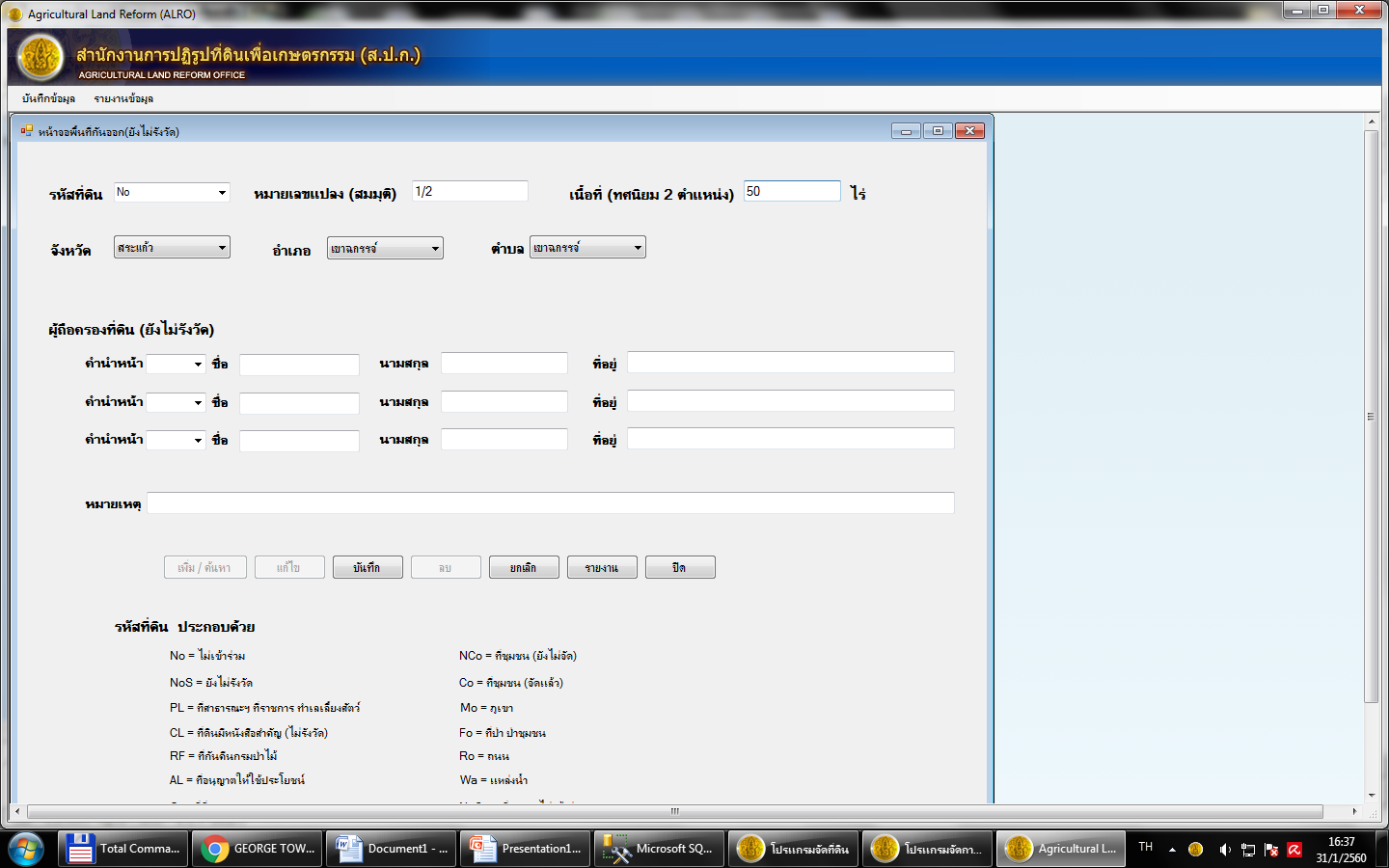 No
1/5
500
2
3
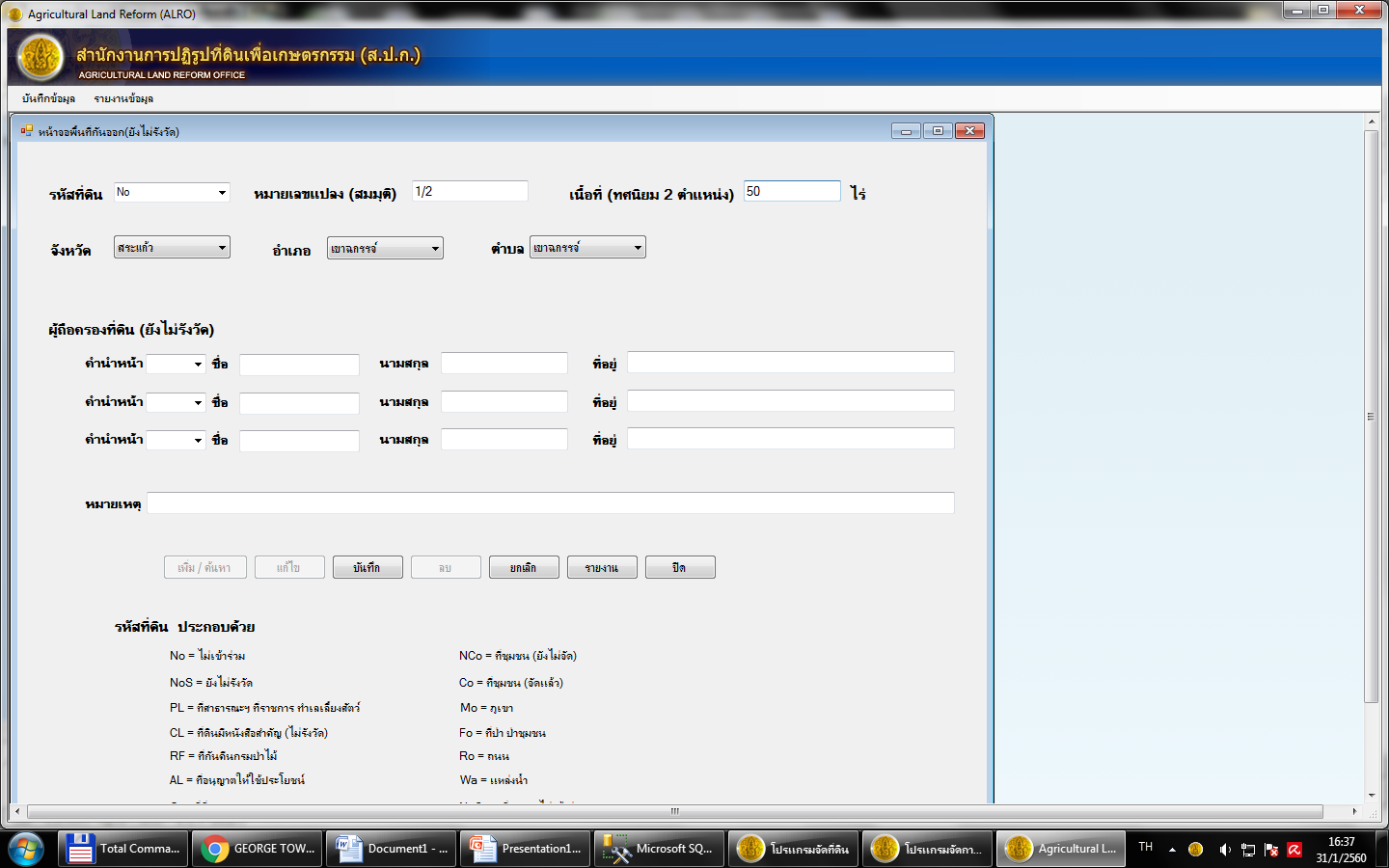 Mo
1/5
500
4
;No1/5